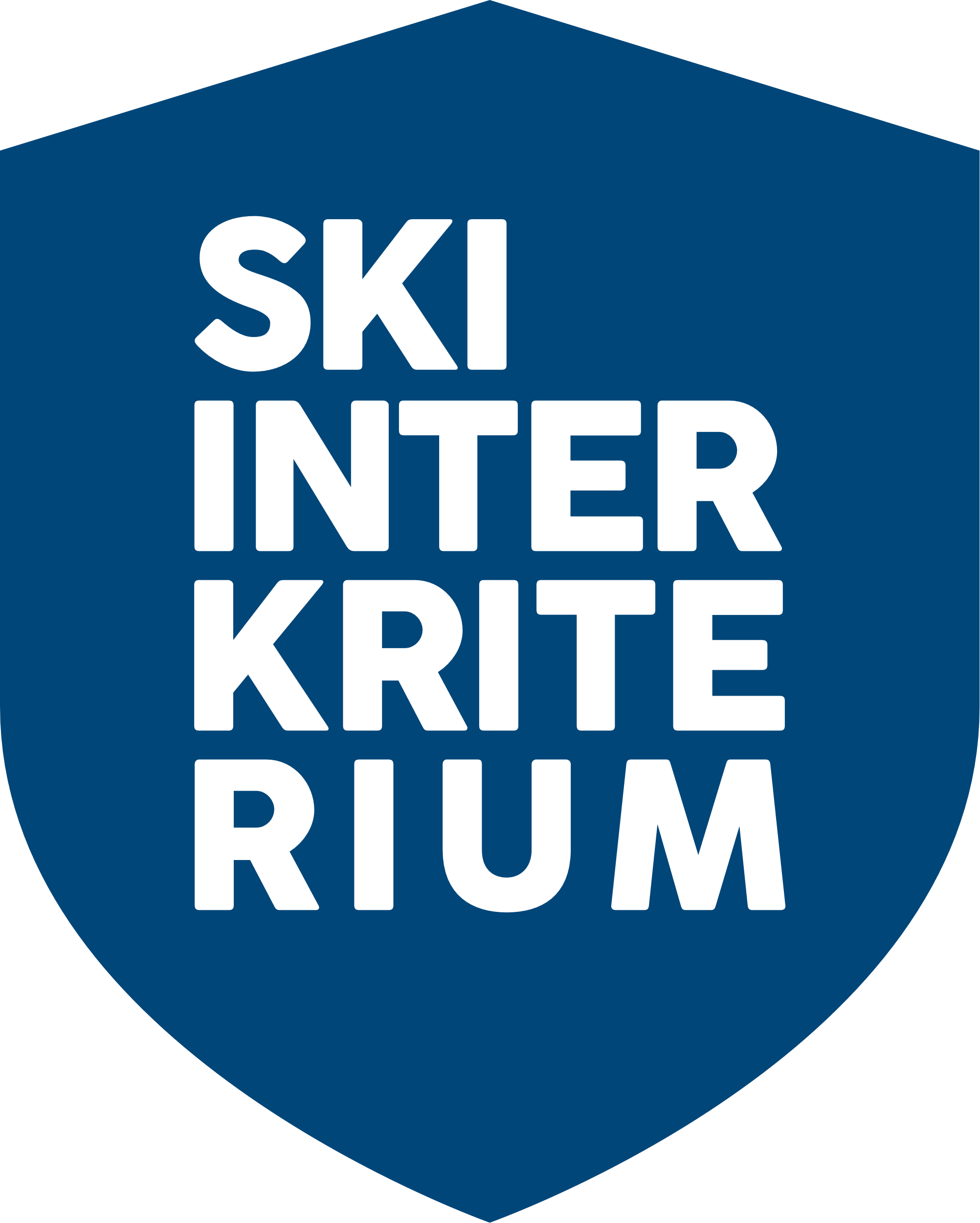 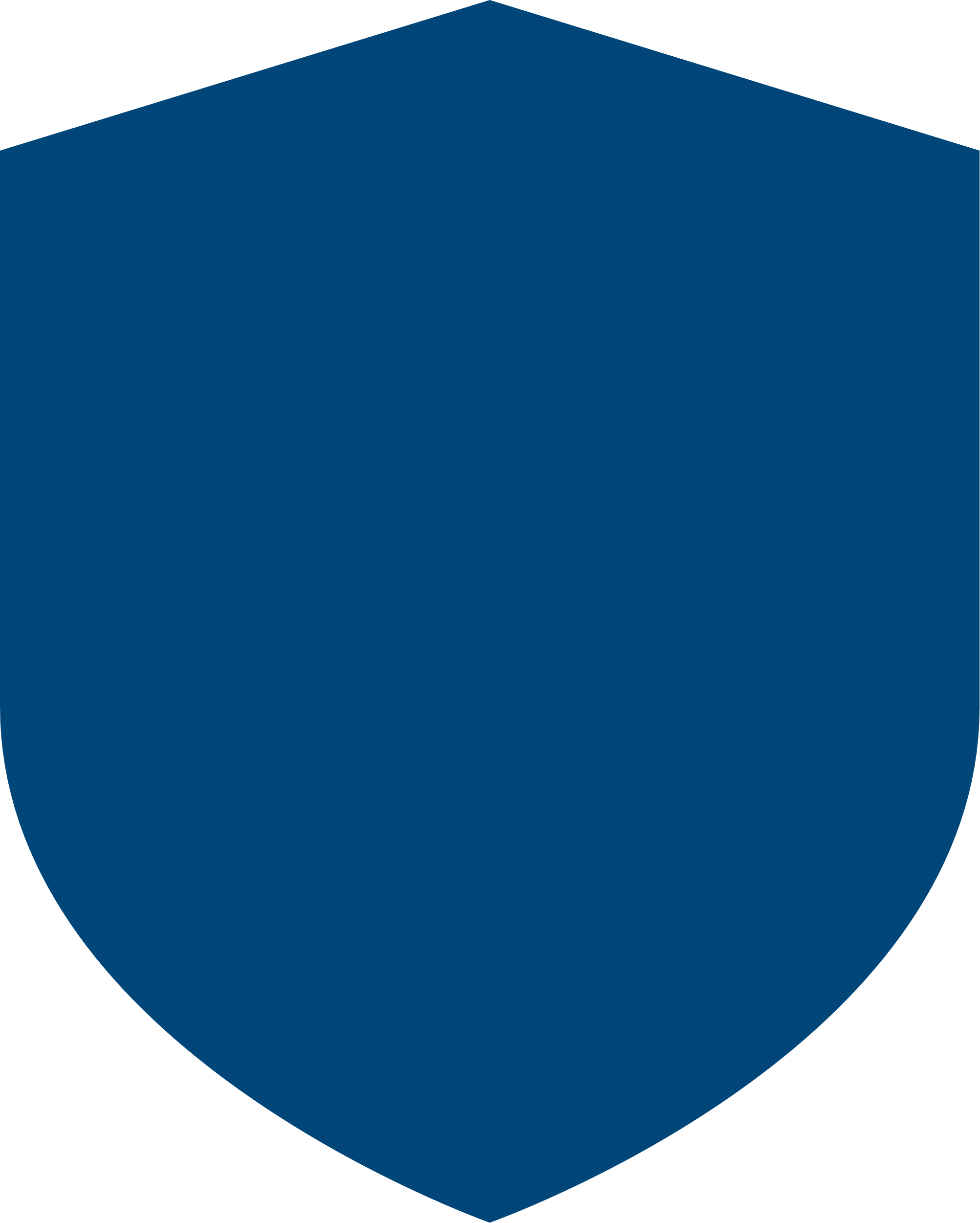 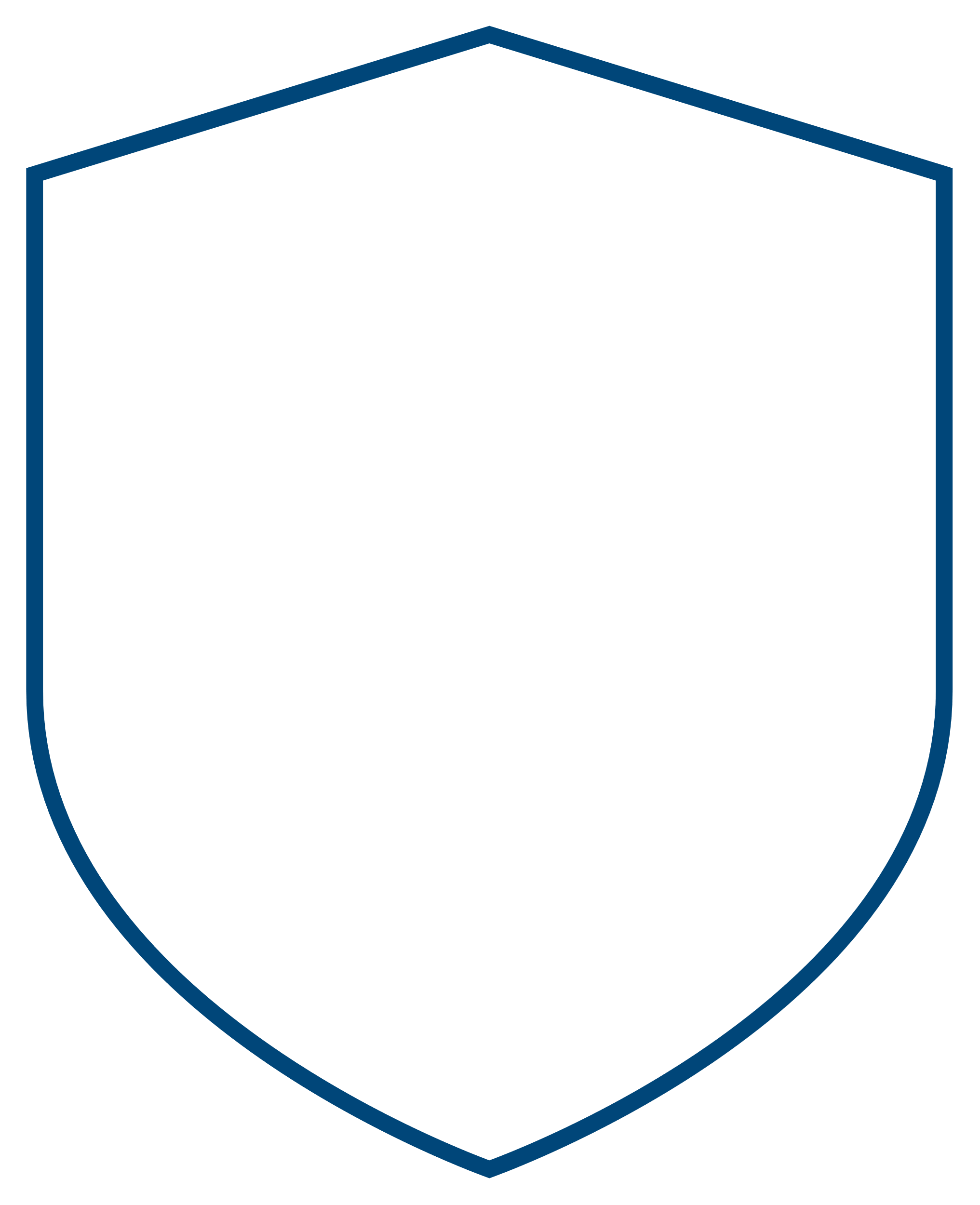 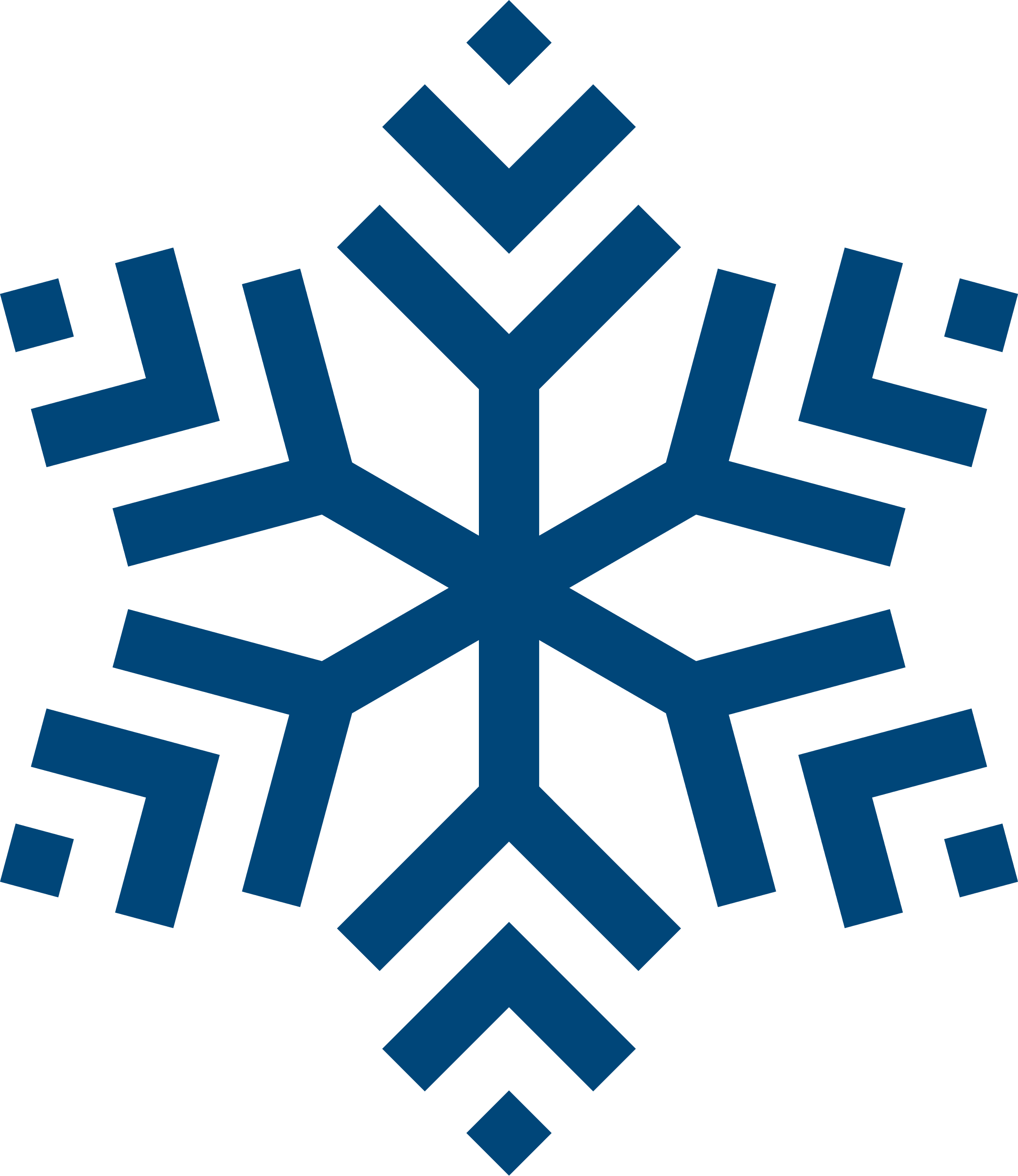 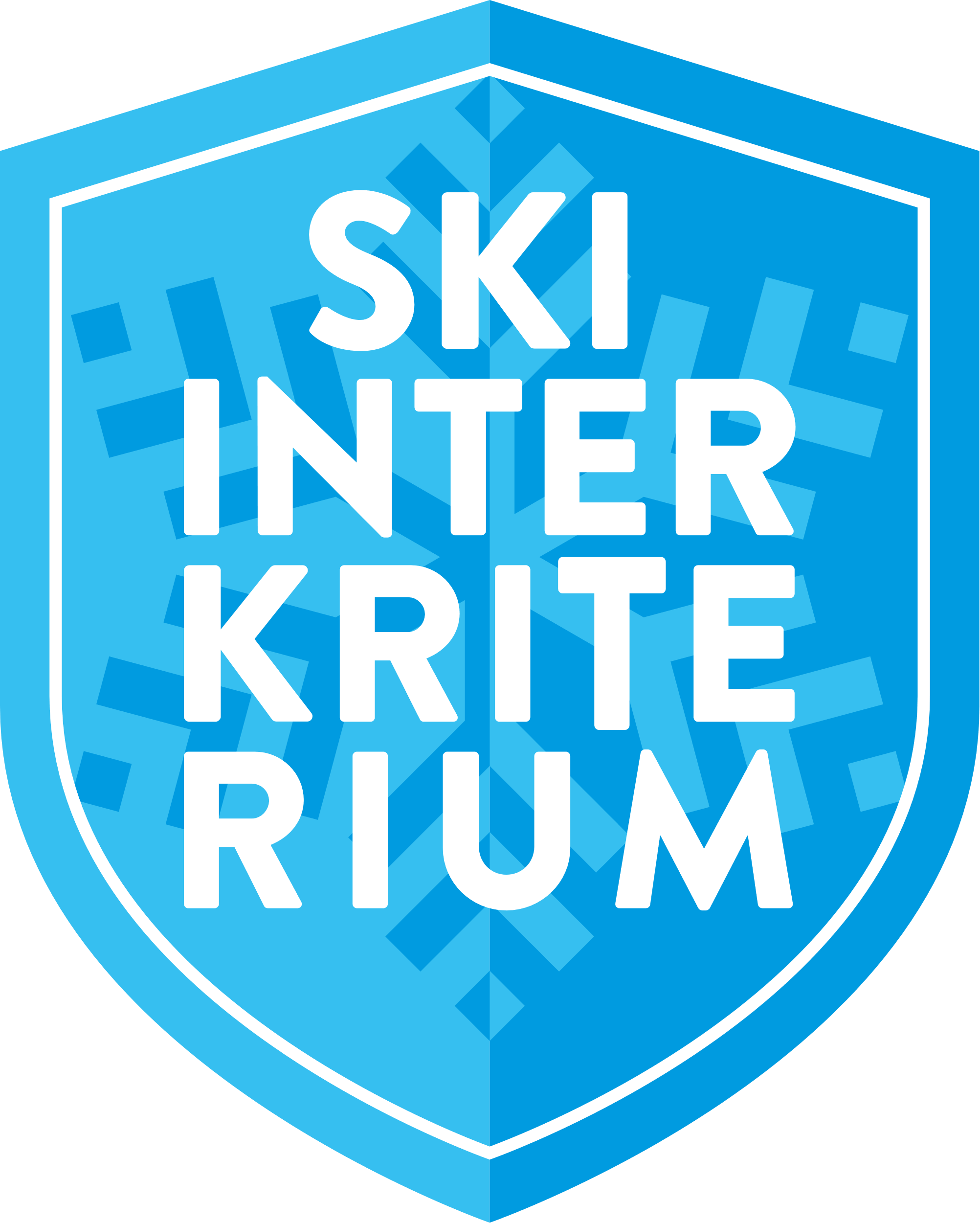 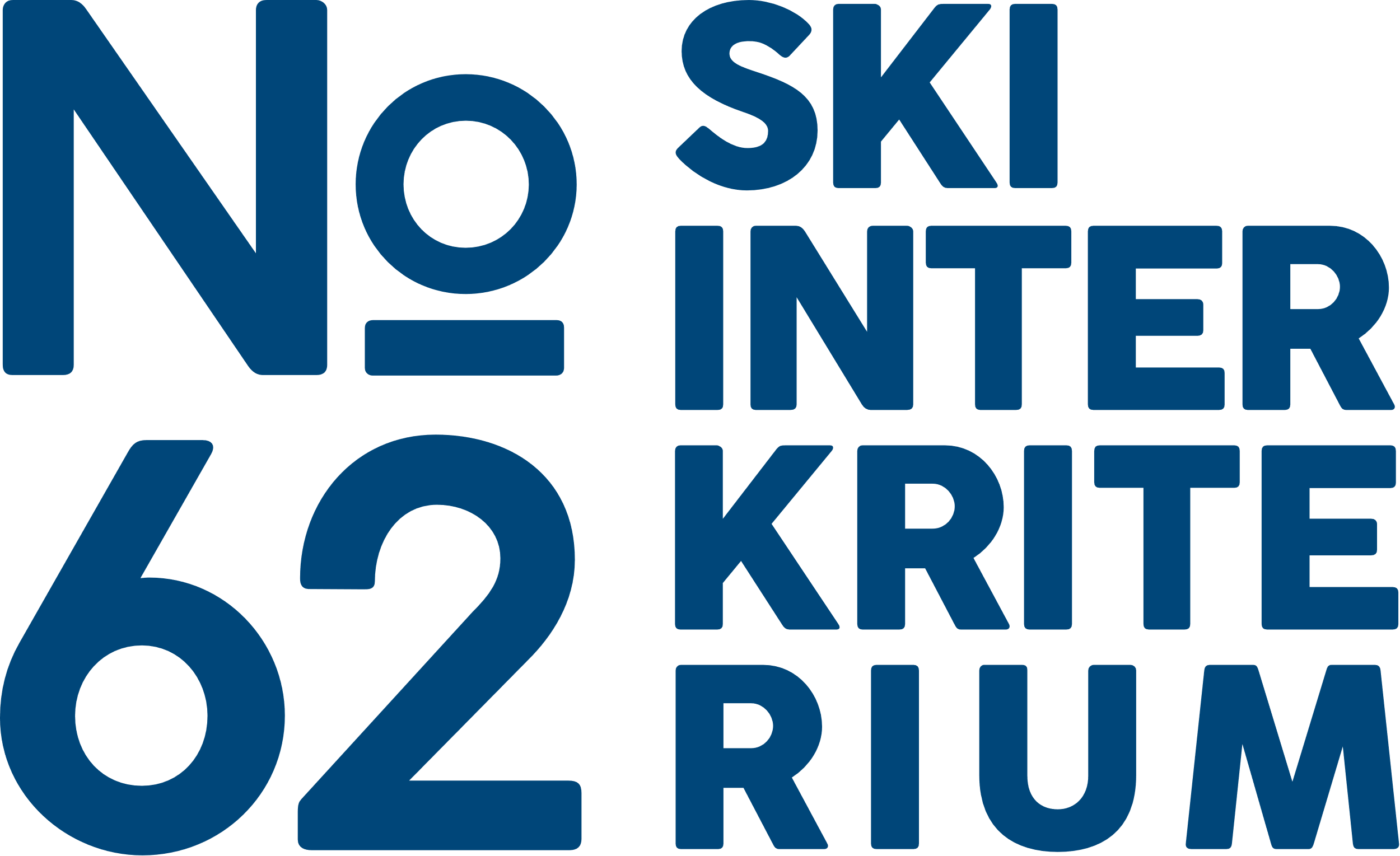 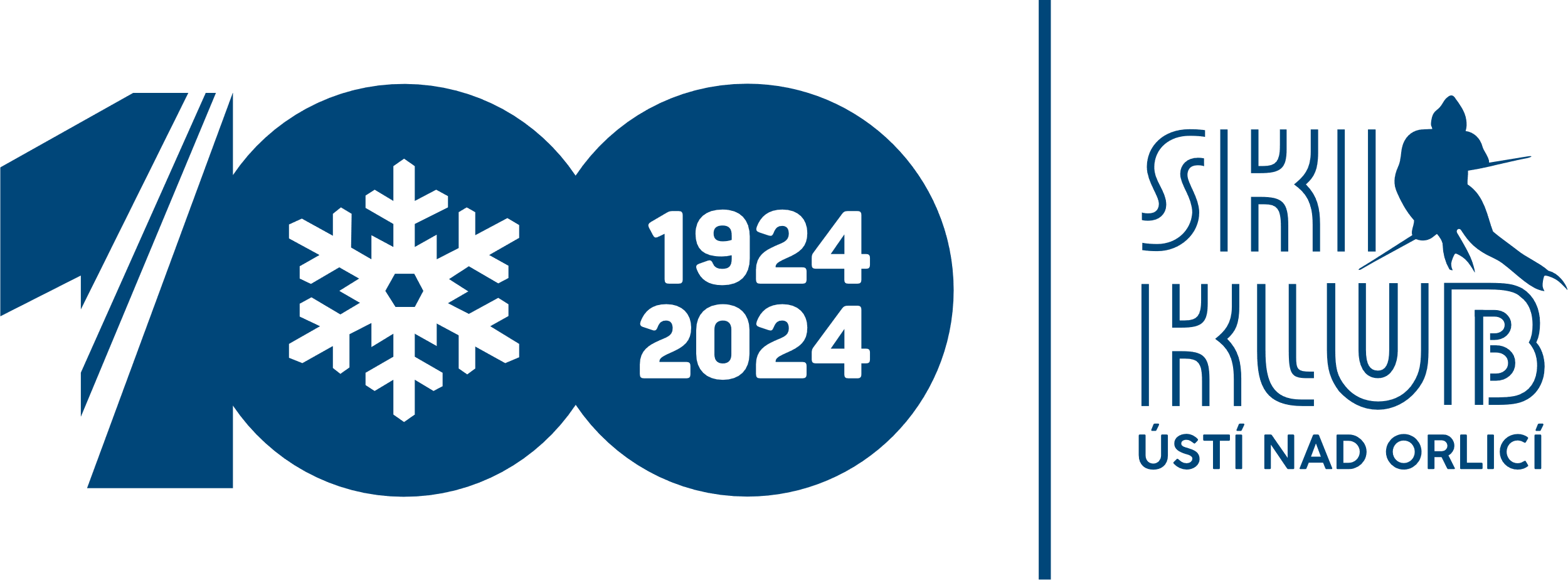 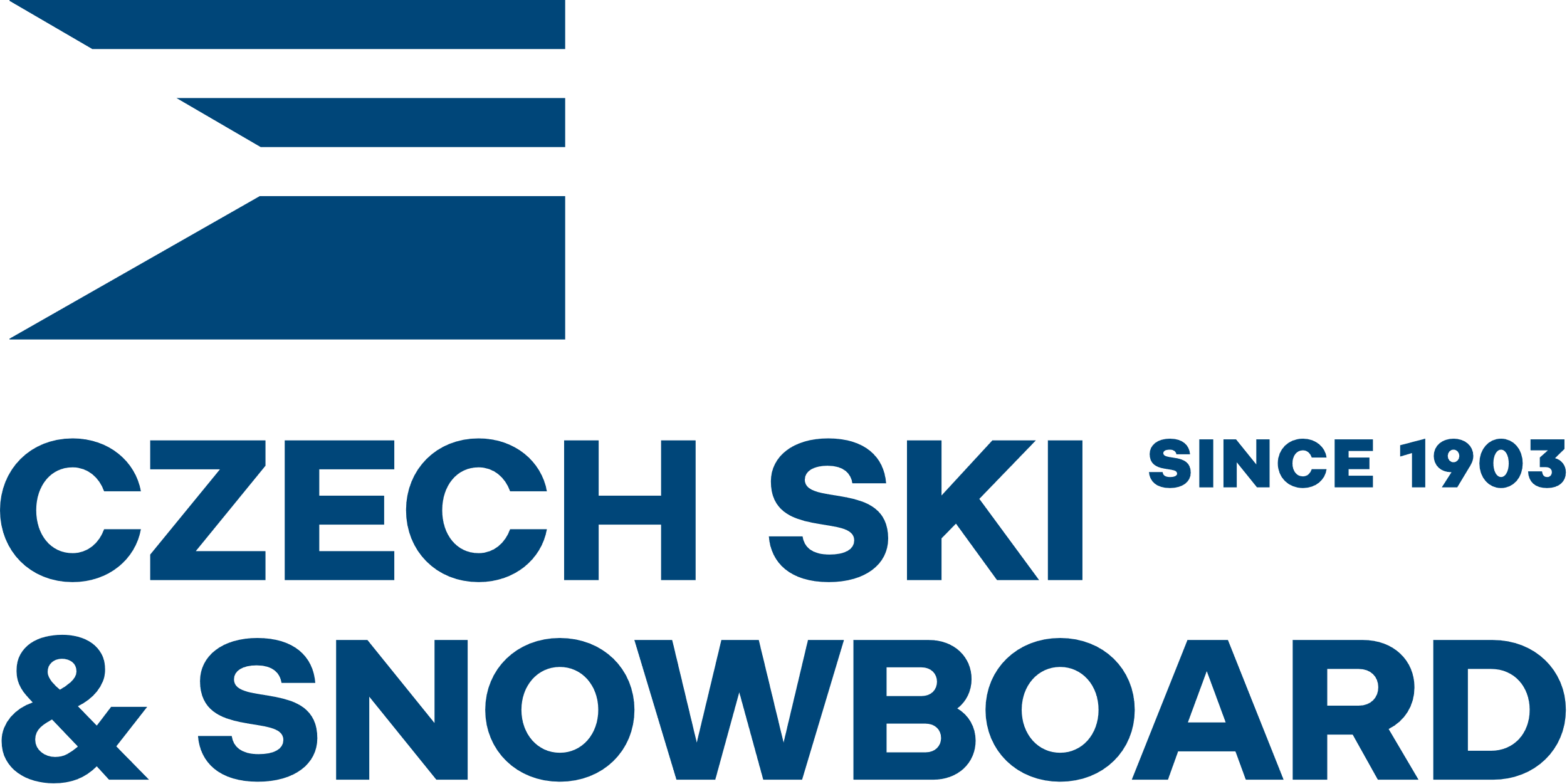 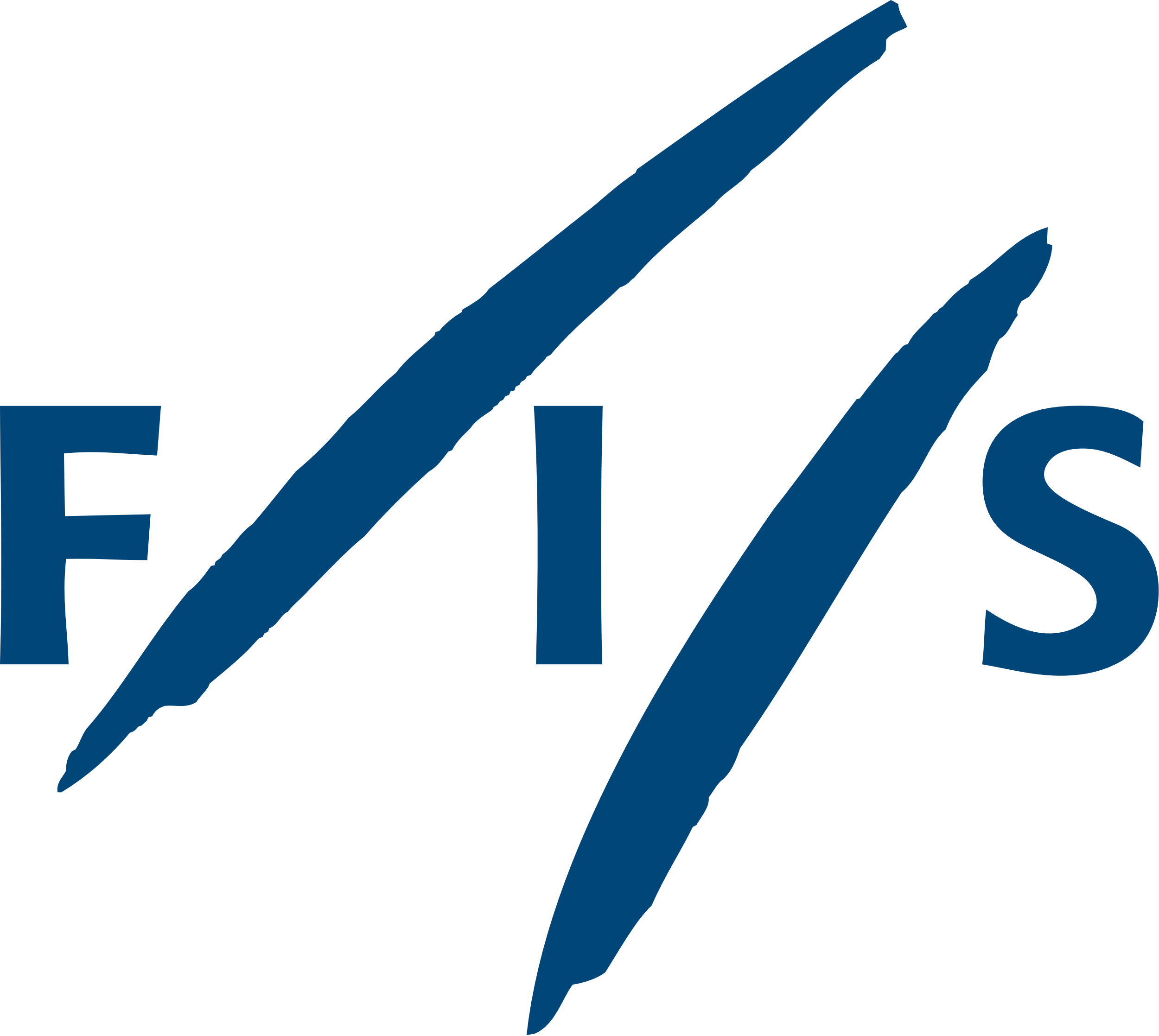 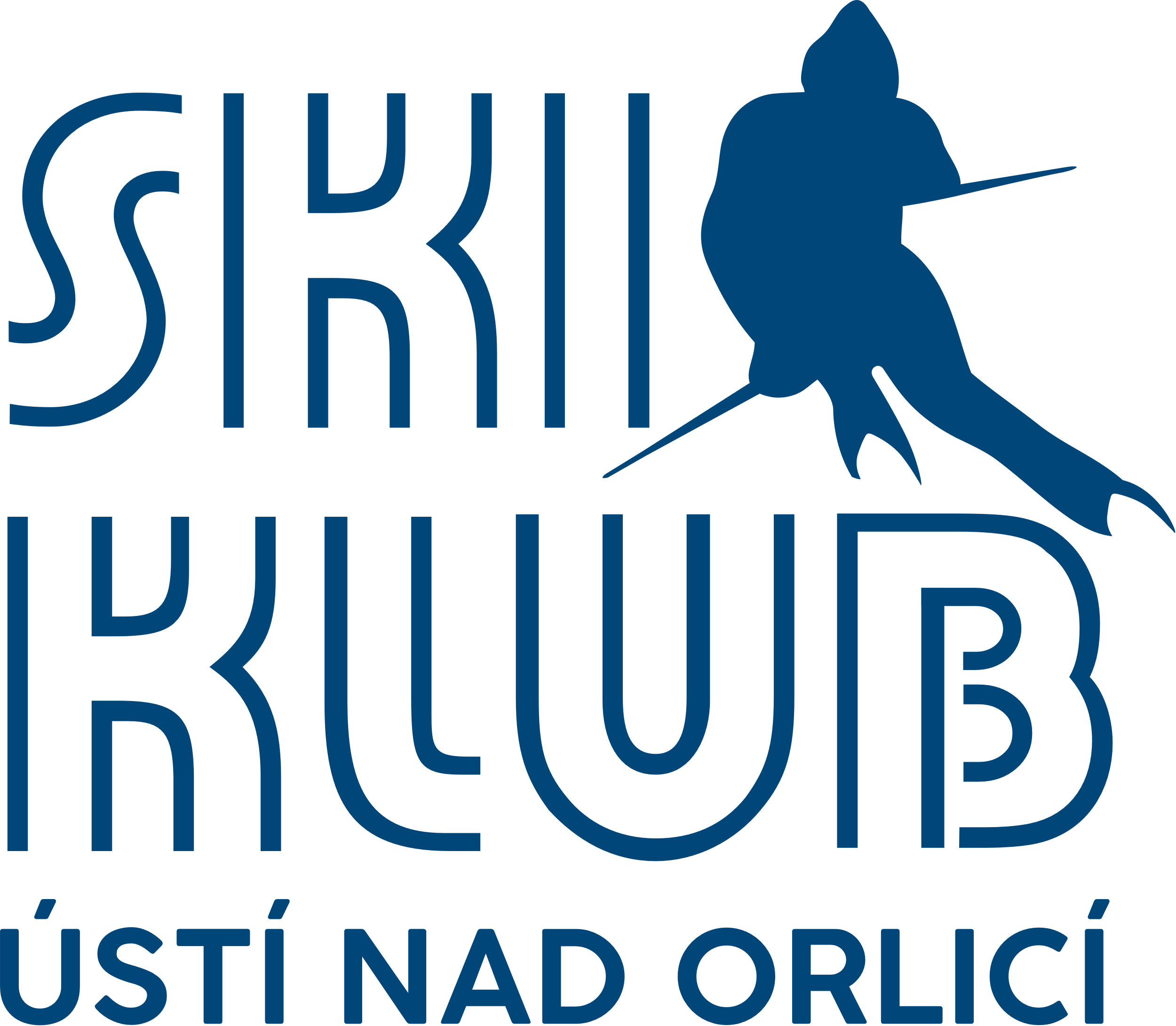 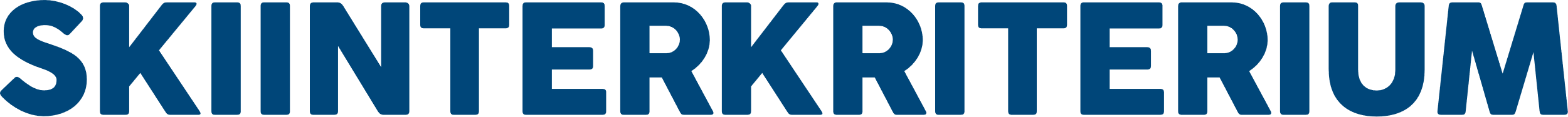 To change color (ie to black for B/W print) apply it troug fill /outline.